4-1: Quadratic Functions & Transformations
Discuss the definitions of the following words with your seat partner and be prepared to share with the class.
2. Quadratic Function
3. Axis of Symmetry
1. Parabola
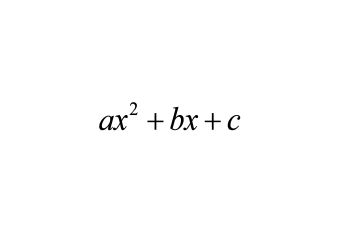 Parabola - the graph of a quadratic function.

Quadratic Function - a function in the form of                             in which
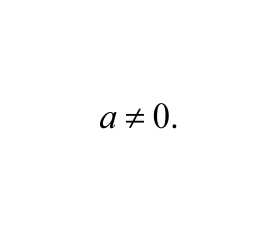 Axis of Symmetry - a line that divides the parabola into two mirror images.
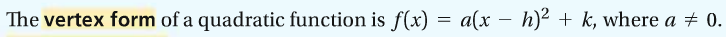 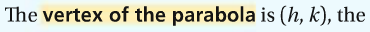 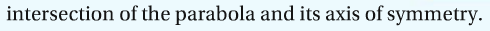 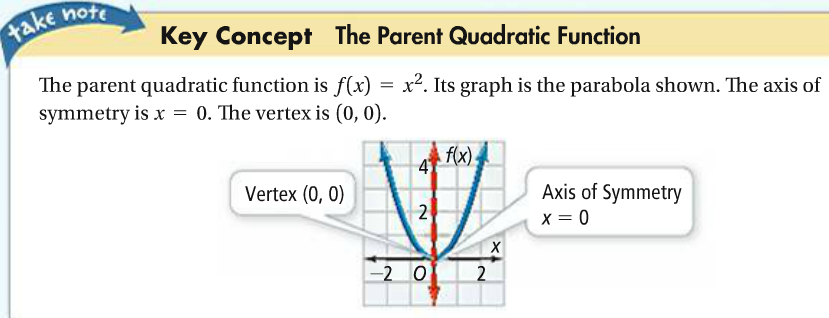 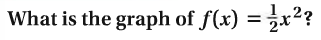 1a.
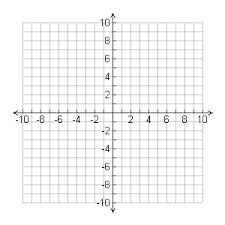 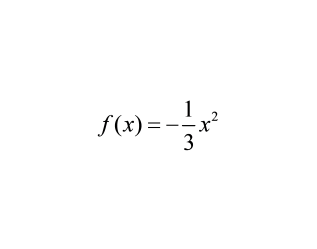 1.b. What is the graph of                    ?
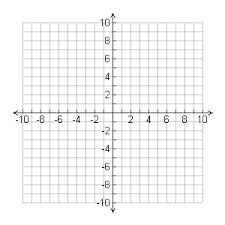 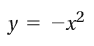 1c.
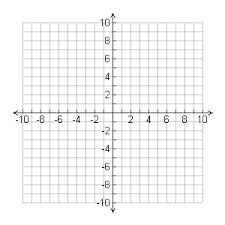 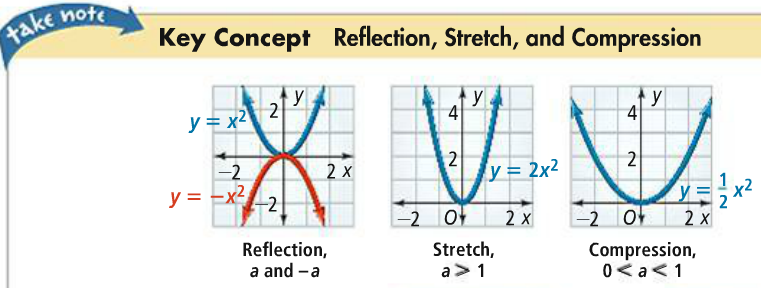 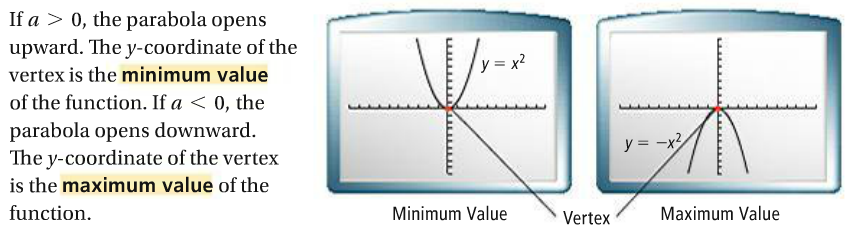 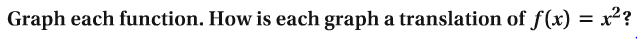 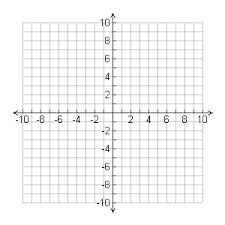 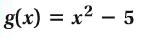 2a.
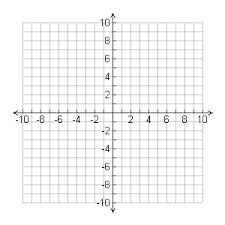 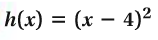 2b.
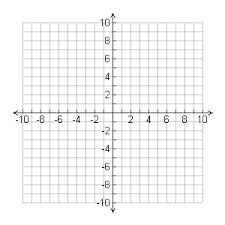 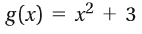 2c.
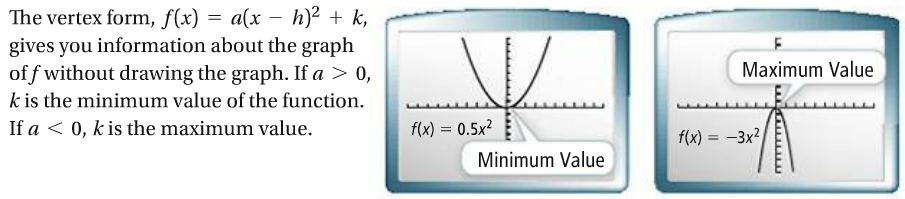 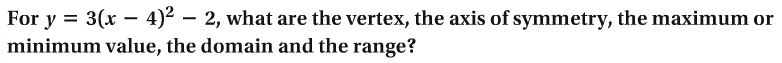 3a.
3b.
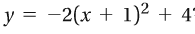 3c.
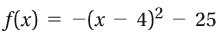